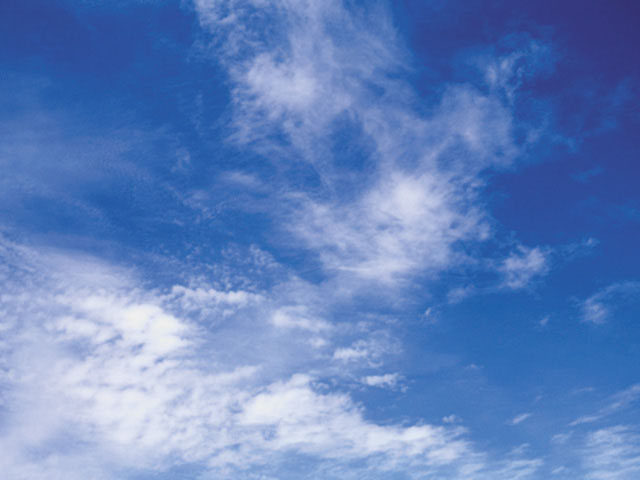 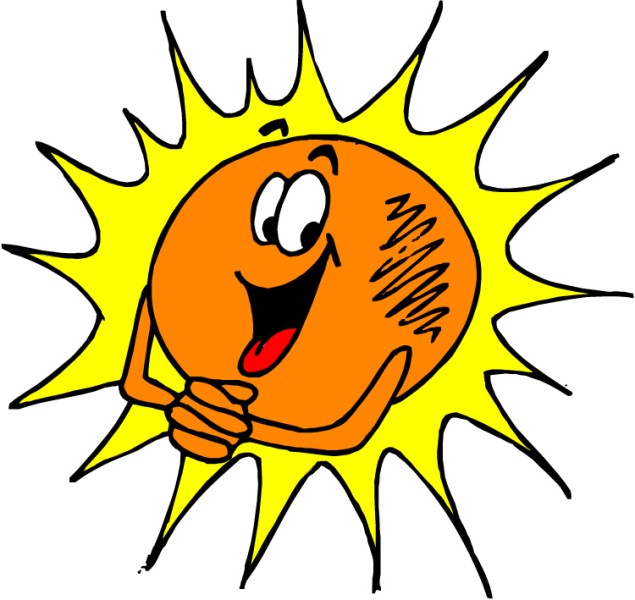 Солнце, воздух 
        и вода –
 вот какая красота!
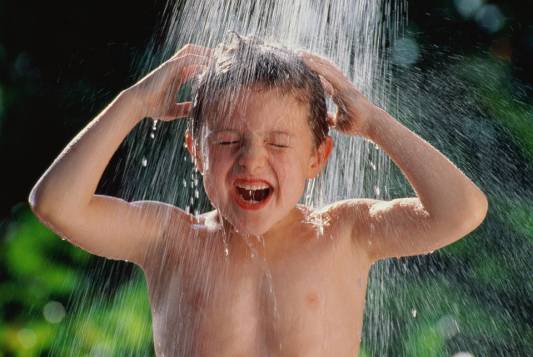 [Speaker Notes: Солнце, воздух и вода – вот какая красота!]
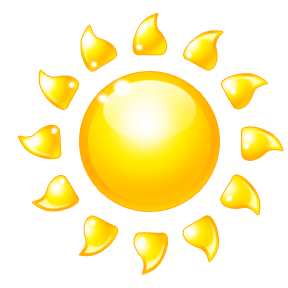 Цель: вовлечь родителей в летнюю оздоровительно-образовательную деятельность
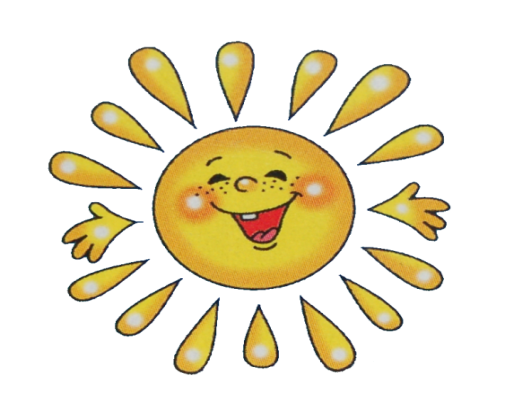 Задачи:1. Помочь родителям научить своих детей передавать в рисунках картины и колорит лета.2. Помочь родителям в общении с детьми, закреплять знания о времени года «Лето».3. Помочь родителям развивать у детей логическое мышление, слуховое внимание, быстроту мышления. 4. Воспитывать у родителей и детей любовь к родной природе.
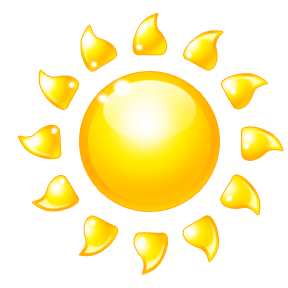 Рекомендуемые беседы с детьми:1. Как ты думаешь, почему лето называют «красным», а не «зеленым»?2. Расскажи о своих любимых занятиях летом.3. Где ты проведешь это лето? А где бы тебе хотелось побывать этим летом?
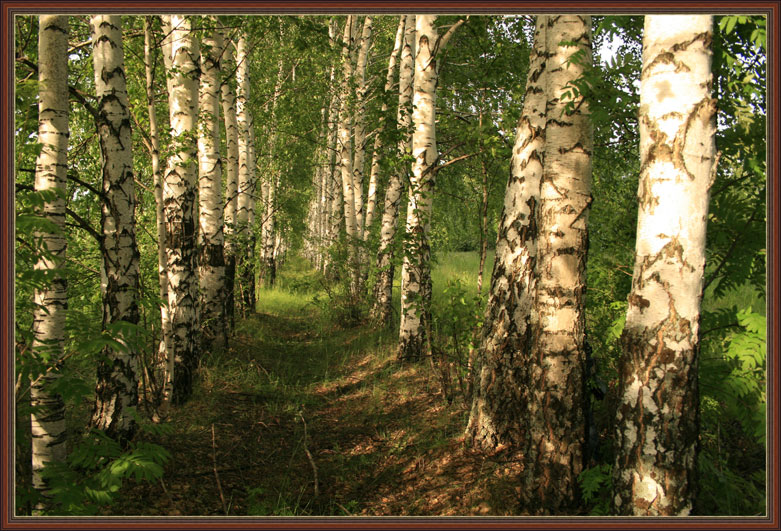 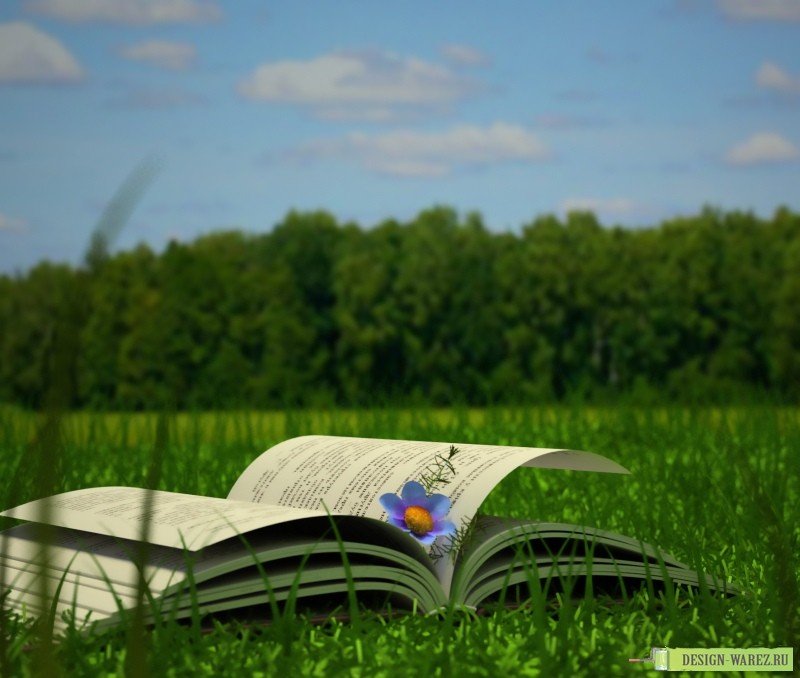 Читаем детям:1. В. Бахревский. Сокровенный цветок.2. А. Толстой. Иван да Марья.3. М. Пришвин. Роса.4. В. Александров. Август, август.5. В гостях у солнышка. Словацкая народная сказка.6. В. Бианки. Купание медвежат.7. В. Бианки. Лесные домишки.8. Загадки и пословицы о лете.
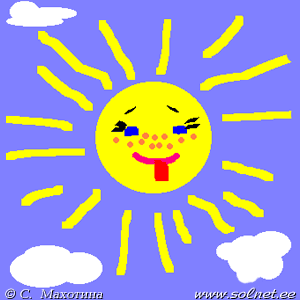 Ну-ка, нарисуй-ка!«Летнее настроение»«Летний вечер»«Цветы на лугу»«Насекомые»А так же использование нетрадиционной техники рисования:1. Рисование с помощью рельефной ткани. «Светит солнышко в окошко».2. Рисование восковыми мелками через трафарет. «Лес».3. Рисование сухой кистью. «Солнышко»
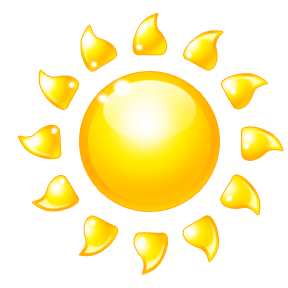 Рекомендуемые игры для детей в летний период:«Собираемся на прогулку в лес»«Семейный отдых на даче»«Летние заготовки из фруктов и овощей»Одной из задач, решаемых этими играми, является воспитание у детей основ безопасного поведения в природе.
Воздушные процедуры:Большое значение для дошкольников имеют прогулки на свежем воздухе. Дошкольники должны гулять не менее 3-4 часов в день, желательно в любую погоду.
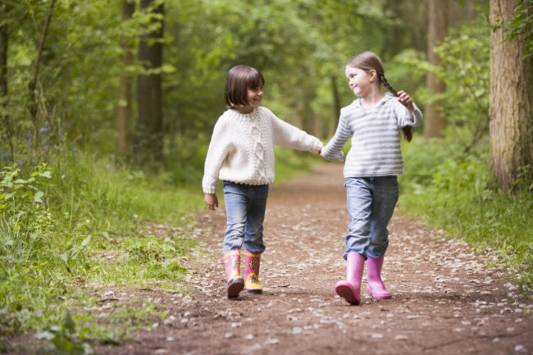 Солнечные ванны лучше принимать на берегу реки, утром, пока воздух не сильно прогрет солнцем.
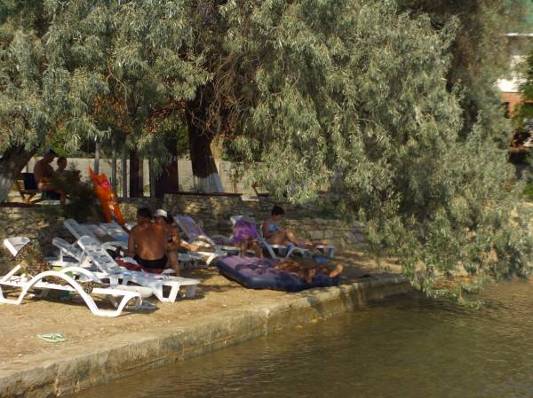 Непродолжительное купание – не более 5-10 минут в зависимости от температуры воды – должно сменятся 15-20 минутным пребыванием на солнце (не под прямыми лучами), в тепле.
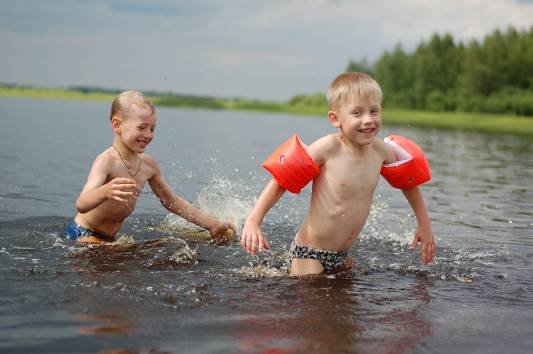 Эксперементирование с водой:1. Игра-опыт «Как растения пьют воду»2. Игра-сказка «Про маленькую капельку»Цель: закрепить знания о свойстве воды (прозрачная, чистая, необходимая человеку, животным и растениям)
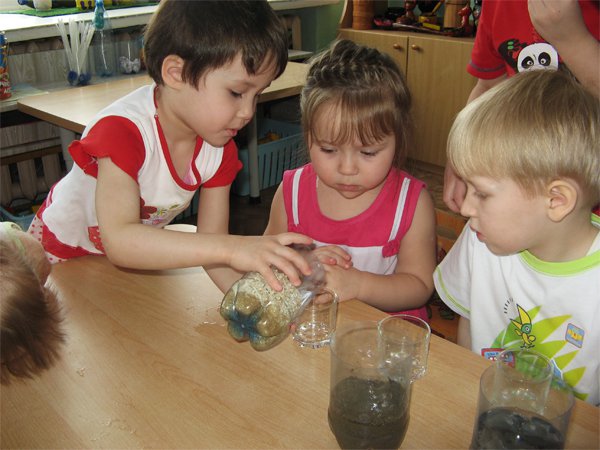 Игры с песком:1. «Сделай цифры из песка»2. «Угадай, что спрятано в песке»3. «Сказочный городок»Цель: развитие мелкой моторики, тактильной чувствительности, воображения.
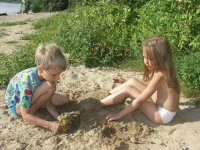 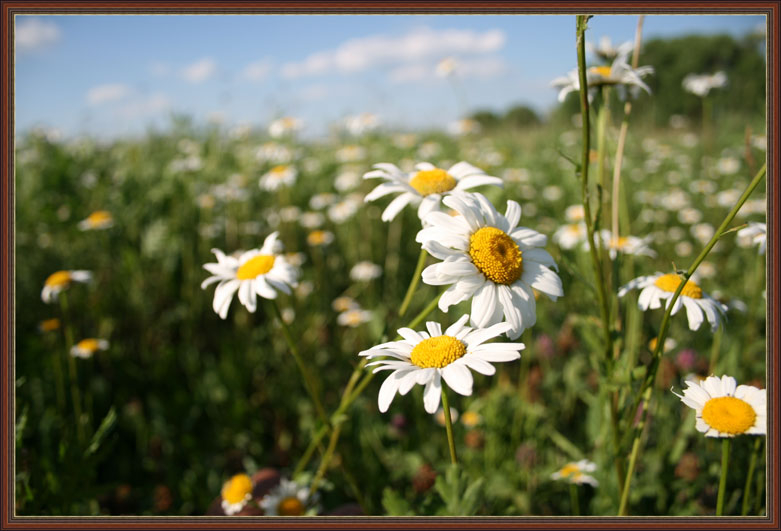 В конце лета ждем от Вас

- Презентации;
- Фото;
- Рисунки и поделки;
- Рассказы и стихи
Рекомендации для родителей детей старшей группы на летний период составила Верховцева Светлана АлександровнаВоспитатель второй квалификационной категории Стаж работы 12 летРаботает на коррекционной группе в ГБДОУ №6 Колпино СПб                   2012 г.